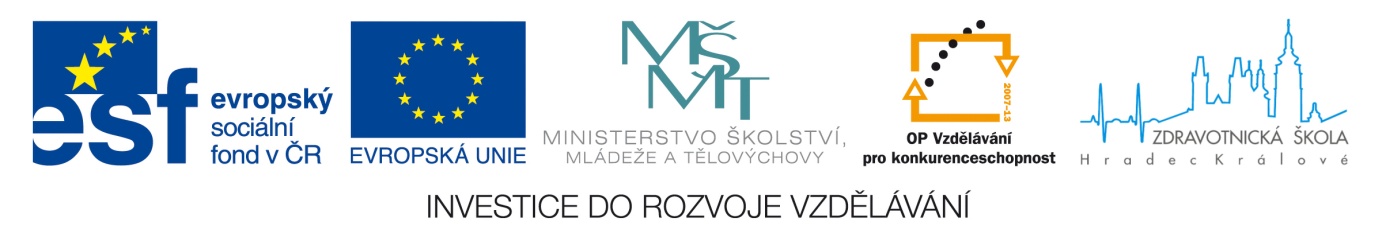 Péče o klienta s diabetickou nohou
Jako diabetická noha nebo syndrom diabetické nohy se označuje postižení dolní končetiny od kotníku dolů zapříčiněné dlouhodobým působením zvýšené hladiny cukru hyperglykemie, což vede většinou ke kombinaci poruchy cévního a nervového zásobení. 

K vzniku diabetické nohy může rovněž přispět:
 nošení nesprávné obuvi
postižení nehtů a kůže mykózou
neošetřené otlaky,praskliny a další příčiny

Projevuje se vznikem ulcerací, gangrény, infekce.
Rizikové faktory
oslabení až ztráta citlivosti na tlak
porucha vnímání tepla a chladu
 zborcení klenby nožní 
 ochabnutí a oslabení svalů nohy
snížená potivost na nohách
nadměrnému zatížení některých typických míst na šlapce, na prstech či v meziprstí
kožní poruchy (hyperkeratózy, otlaky, puchýře, mykózy, ulcerace, ragády, změny barvy a teploty kůže)
kostní deformity 
projevy ischemické choroby dolních končetin
Léčba
odlehčení ulcerací - pojízdná křesla, berle, speciální kontaktní fixace (ortézy) a dlahy terapeutická obuv (poloviční boty) speciální vložky, klid na lůžku
léčba ischemické choroby dolních končetin - zanechání kouření,cévní chirurgie,antiagregancia
léčba infekce - antibiotická léčba
lokální terapie - čištění rány, léčba edému, lokální terapie tvořící vlhké prostředí nové techniky (růstové faktory, kožní transplantáty, lokální aplikace podtlaku VAC, larvy)
zlepšení metabolického stavu - kompenzace diabetu, uspokojivé nutriční parametry léčba dyslipidemie, hypertenze
prevence opětovného vzniku ulcerací - protetická péče,  péče o kůži a nehty, koupele, promašťování, antimykotika, psychosociální péče, korekční chirurgie
prevence
denně umývat nohy vlažnou vodou (ne horkou) a mýdlem
důkladně nohy a hlavně meziprstí osušit
používat po umytí hydratační krém (ne do meziprstí – vlhké prostředí a možnost vzniku mykóz)
nehty na nohách stříhat rovně (prevence zarůstání)
pozor na poranění – nechodit naboso doma ani venku
nosit vhodnou obuv pro diabetiky, musí být pohodlná, z pravé kůže a uzavřená, vhodný tvar a velikost. Měla by mít antimykotickou a antibakteriální úpravu podšívek a stélek.
nosit vhodné ponožky pro diabetiky – vlněné nebo bavlněné bez gumiček, špice je hladká s nehmatným švem proti vzniku otlaků a konečná úprava ponožek speciální aviváží s účinnou látkou nerozpustnou ve vodě zajišťuje antimikrobiální efekt trvající po dobu životnosti ponožek
kontrolovat obuv před obutím (cizí předměty, porušení obuvi)
každodenní kontrola nohou a jejich plosek (možnost použití zrcátka)
každé malé poranění nebo oděrku vždy důkladně ošetřit
Zdroje:
MUDr. Tomáš Edelsberger, publikace „Encyklopedie pro diabetiky